Voi, hổ và khỉ
		Thua hổ trong một cuộc thi tài, voi phải nộp mạng cho hổ. Khỉ bày mưu giúp voi. Khỉ cưỡi voi đi gặp hổ. Đến điểm hẹn, khỉ quát lớn:
     - Hổ ở đâu?
 	Voi tỏ vẻ lễ phép:
       - Thưa ông, hổ sắp tới rồi ạ.
	Hồ ngồi trong bụi cây nhìn ra. Thấy voi to lớn mà sợ con một con vật nhỏ bé. Hổ sợ quá, liền bỏ chạy.
2. Trả lời câu hỏi
a. Vì sao voi phải nộp mạng cho hổ?
Vì voi thua hộ trong cuộc thi tài
b. Những từ ngữ nào chỉ vóc dáng của voi và khỉ?
Voi: to lớn
Khỉ: nhỏ bé
c. Trong câu chuyện trên, em thích con vật nào? Vì sao?
2. Tìm trong và ngoài đoạn văn trên có chứa vần 
anh, ang
Mẫu: xanh
Nắng xuân hồng

		Qua rét lạnh mùa đông
		Xuân lại ấm nắng hồng
		Ngàn cây vui hớn hở
		Đua hé nhụy khoe bông.
		Chim gọi bầy xây tồ
		Rộn rã dậy từng không
		lúa non ngời lá biếc
		Năng lung linh cầu vồng
		Trên đường đi đến lớp
		Hồn em vui mênh mông.
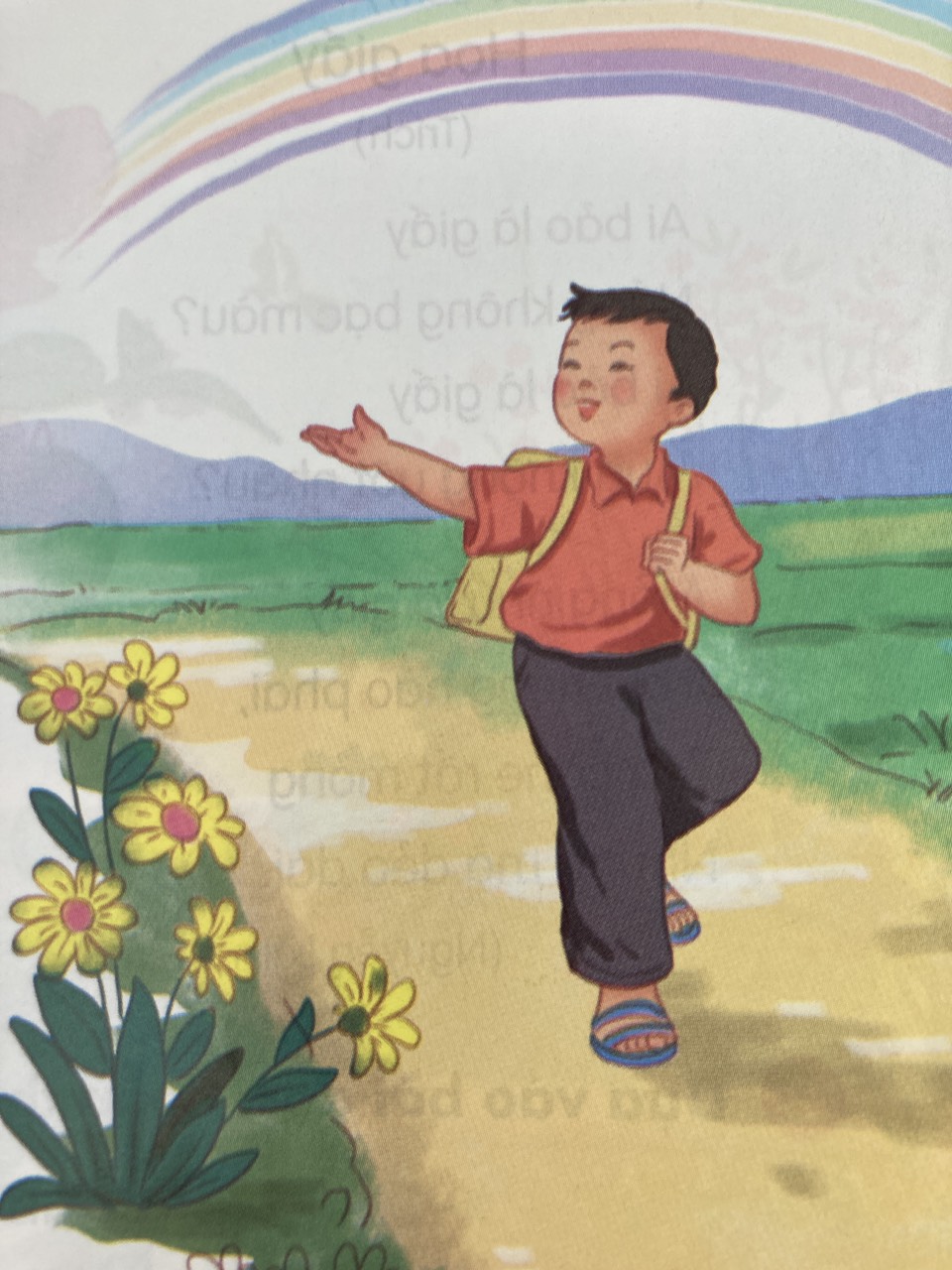 4. Viết
Làng tôi có lũy tre xanh
Có dòng dông nhỏ uốn quanh xóm làng.